Esta señal nos indica que se debe hacer un alto a una eventualidad
Indica que no se debe estacionar en un lugar determinado
NO ESTACIONARSE
ALTO
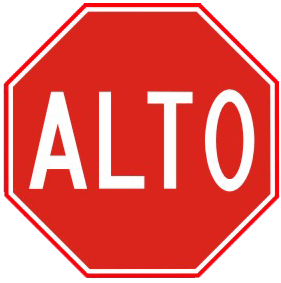 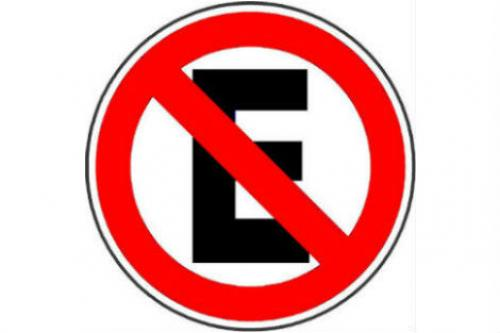 SEÑALES DE TRÁNSITO
Indica que no se debe dar la vuelta a la izquierda
Indica que debe ceder el paso al peatón
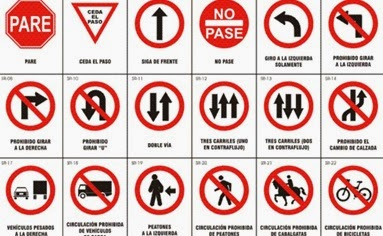 CEDA EL PASO
NO GIRAR 
A LA IZQUIERDA
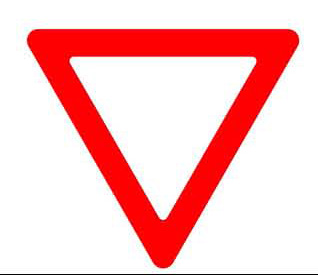 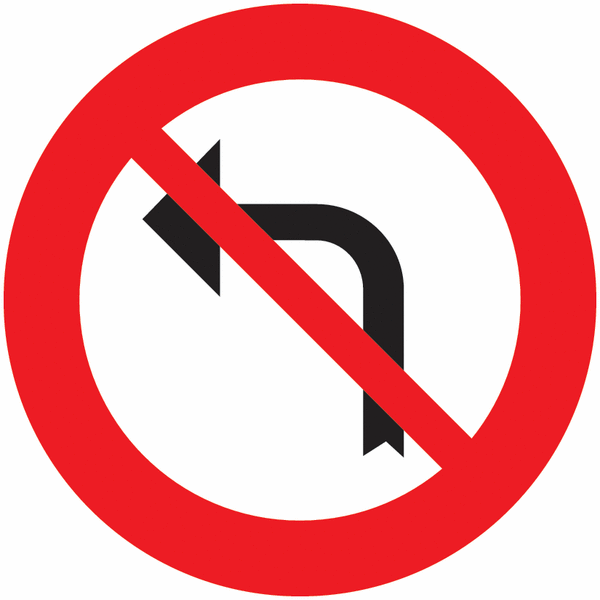